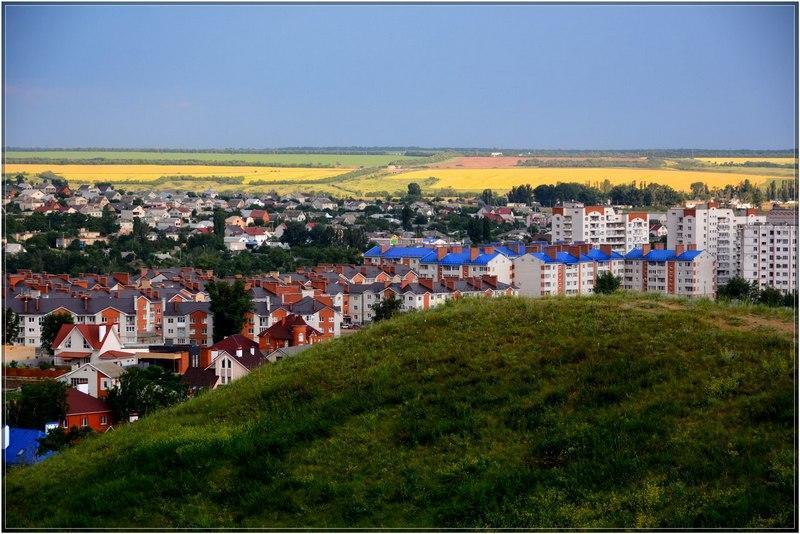 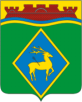 Финансовое управление Администрации Белокалитвинского района
Исполнение бюджета
 Белокалитвинского района
 за 2019 год
Финансовое управление Администрации Белокалитвинского района
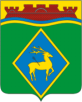 Отчет об исполнении бюджета Белокалитвинского района За 2019 год подготовлен в соответствии с:
Бюджетным Кодексом РФ
Инструкцией о порядке составления, представления годовой, квартальной бухгалтерской отчетности государственных (муниципальных) бюджетных и автономных учреждений, утвержденной приказом Министра финансов РФ от 25.03.2011 №33н
Инструкцией о порядке составления и предоставления годовой, квартальной и месячной отчетности об исполнении бюджетов бюджетной системы РФ, утвержденной приказом Министерства финансов РФ от 28.12.2010 №191н
Решением Собрания депутатов Белокалитвинского района от 30 августа 2007 года  № 247 «Об утверждении Положения о бюджетном процессе в Белокалитвинском районе»
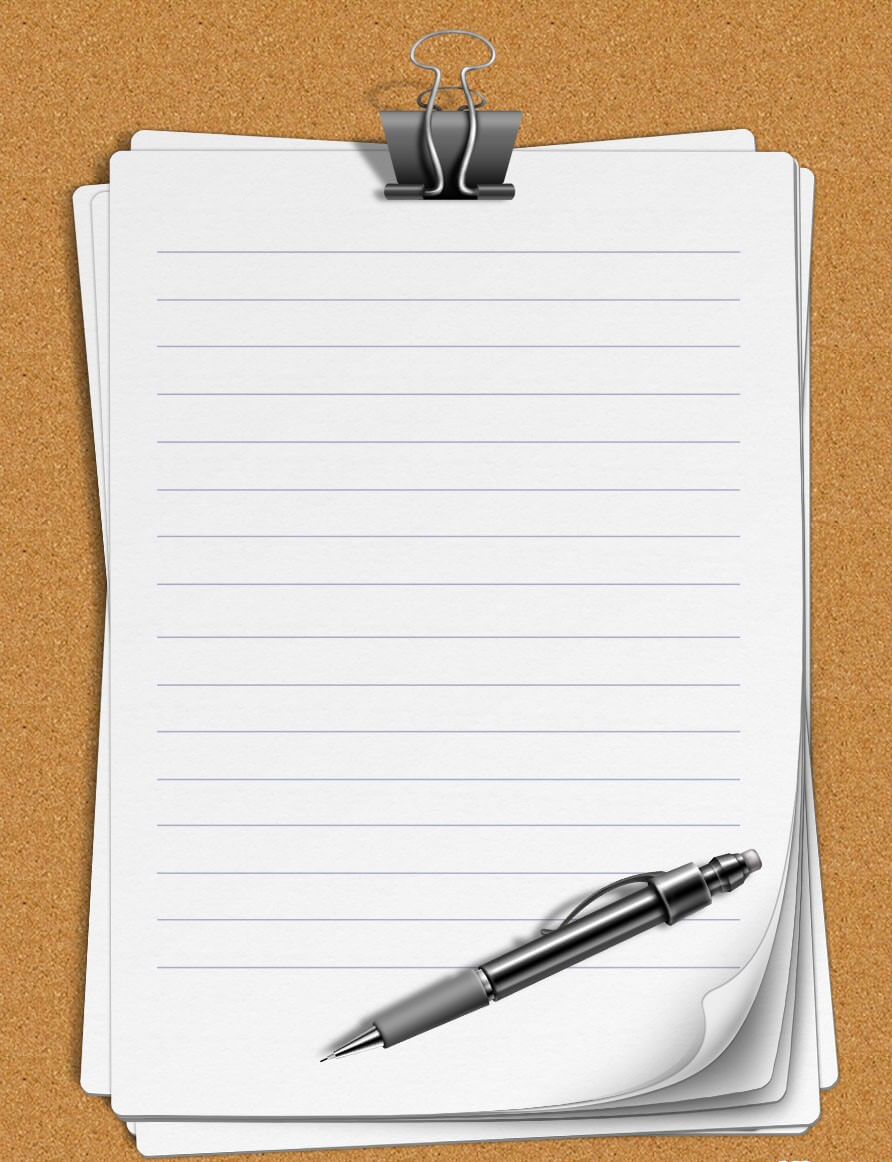 Финансовое управление Администрации Белокалитвинского района
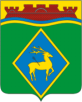 Исполнение бюджета района осуществлялось на основании решения Собрания депутатов Белокалитвинского района от 27 декабря 2018 года 
№ 285 «О бюджете Белокалитвинского района на 2019 год и на плановый период 2020 и 2021 годов» с учетом изменений и дополнений, а также в соответствии с федеральными и областными НПА,
 муниципальными правовыми актами Белокалитвинского района, регламентирующими  бюджетный  процесс.
Финансовое управление Администрации Белокалитвинского района
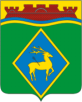 В 2019 году 
организовано исполнение бюджета Белокалитвинского района с
 9 главными распорядителями 
средств бюджета Белокалитвинского района, 
а также осуществлялась координация деятельности по исполнению местных бюджетов
 12 финансовых органов поселений района
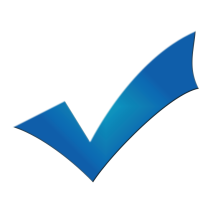 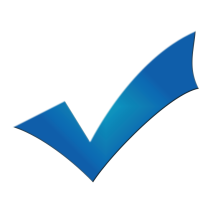 Финансовое управление Администрации Белокалитвинского района
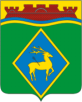 Муниципальные учреждения -  110 учреждений, их них:
48 детских садов 
38 школ 
10 учреждений дополнительного образования 
1 центр психолого-педагогической, медицинской и социальной помощи 
1 информационно-методический центр 
1 центр бухгалтерского обслуживания, учреждений образования 
1 централизованная бухгалтерия учреждений культуры
1 историко-краеведческий музей 
1 учреждение культуры
1 межпоселенческая центральная районная библиотека 
1 центральная районная больница 
1 стоматологическая поликлиника 
1 детская городская поликлиника 
1 управление гражданской обороны и чрезвычайных ситуаций 
1  учреждение по капитальному строительству 
1 многофункциональный центр
1 центр социального обслуживания граждан пожилого возраста и инвалидов
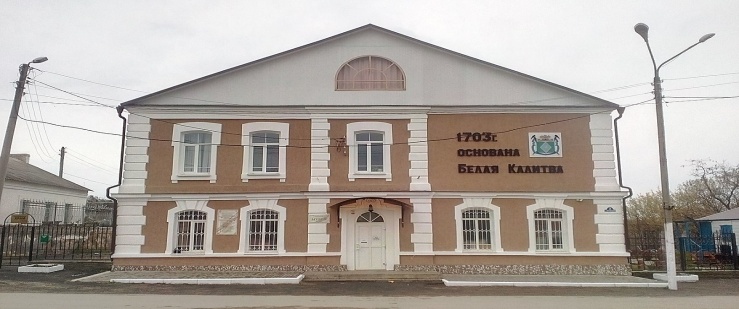 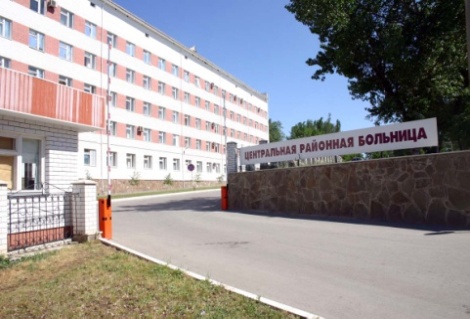 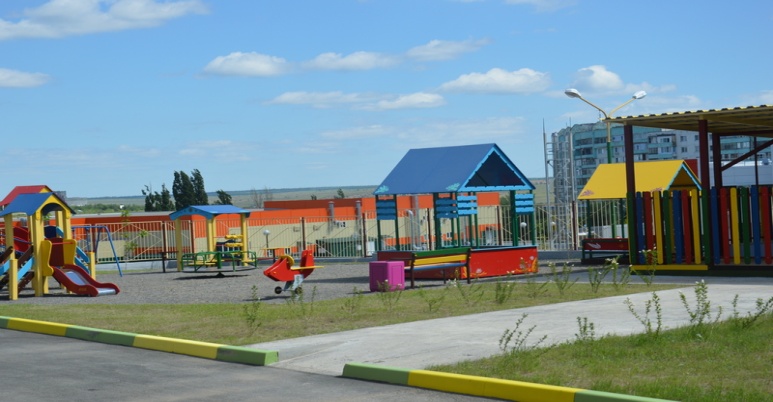 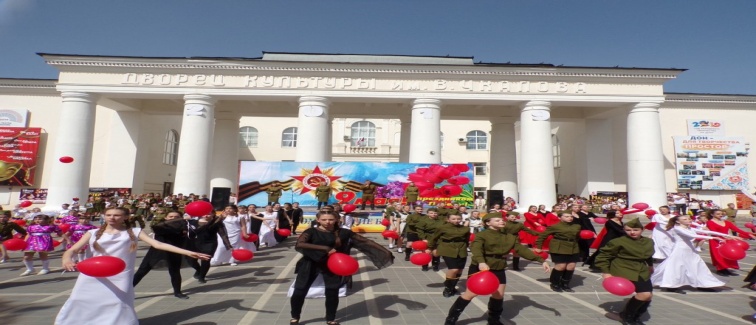 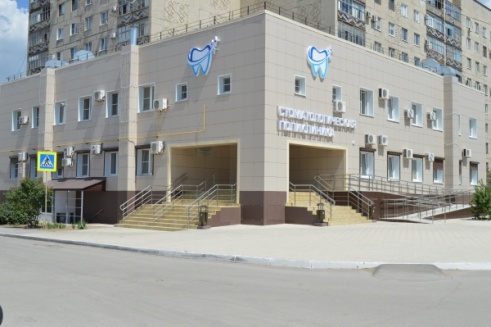 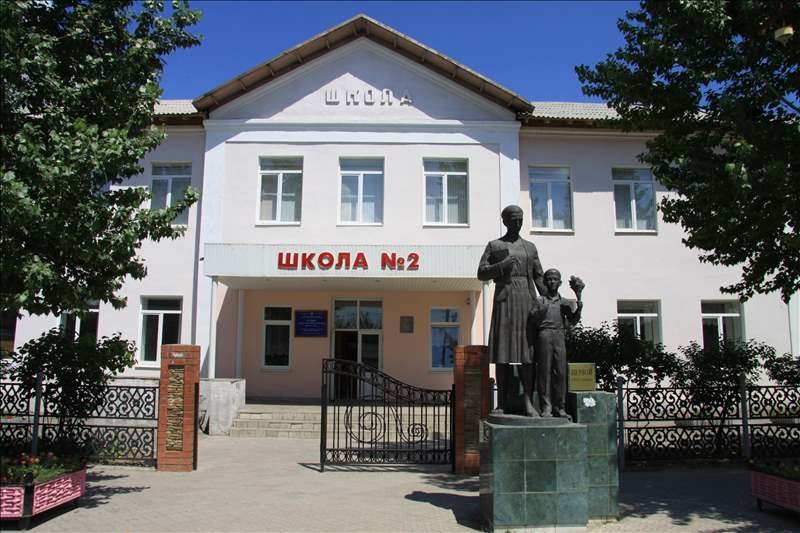 Финансовое управление Администрации Белокалитвинского района
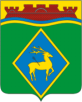 Основные показатели бюджета Белокалитвинского района за 2018-2019 годы
тыс.рублей
Финансовое управление Администрации Белокалитвинского района
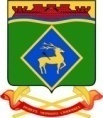 НАЛОГОВЫЕ И НЕНАЛОГОВЫЕ ДОХОДЫ БЮДЖЕТА БЕЛОКАЛИТВИНСКОГО РАЙОНА
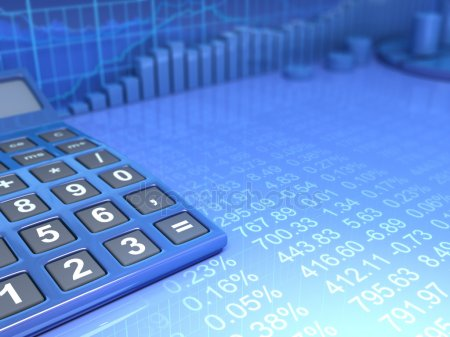 Финансовое управление Администрации Белокалитвинского района
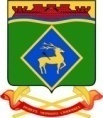 Удельный вес налоговых и неналоговых доходов в 
структуре доходной части бюджета
 Белокалитвинского района
тыс.рублей
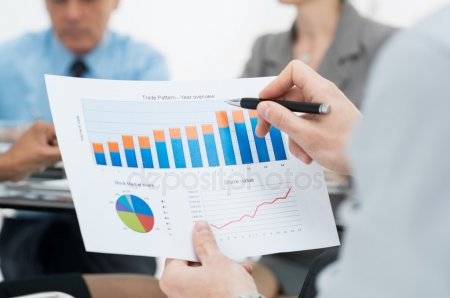 Финансовое управление Администрации Белокалитвинского района
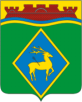 Доля налога на доходы физических лиц (НДФЛ) в собственных доходах района
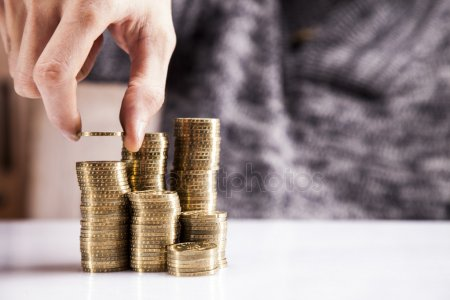 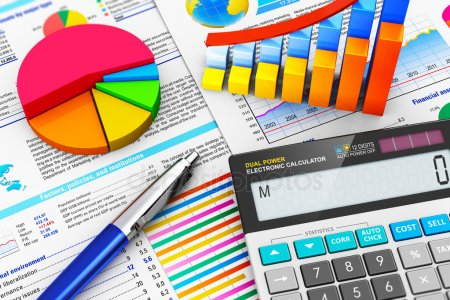 Финансовое управление Администрации Белокалитвинского района
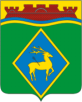 ДИНАМИКА ПОСТУПЛЕНИЙ АКЦИЗОВ ПО ПОДАКЦИЗНЫМ ТОВАРАМ (ПРОДУКЦИИ)
ТЫС.РУБЛЕЙ
ДИНАМИКА ПОСТУПЛЕНИЙ НАЛОГА НА ДОХОДЫ ФИЗИЧЕСКИХ ЛИЦ
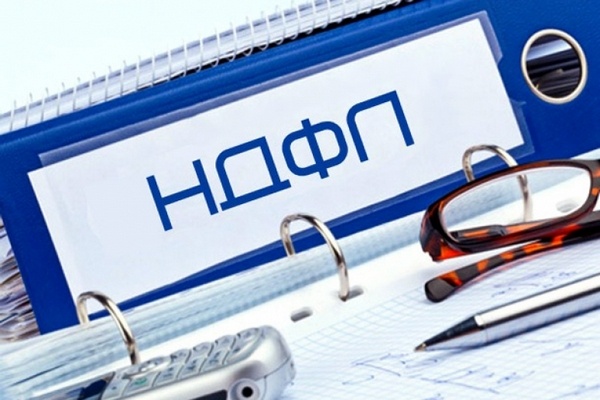 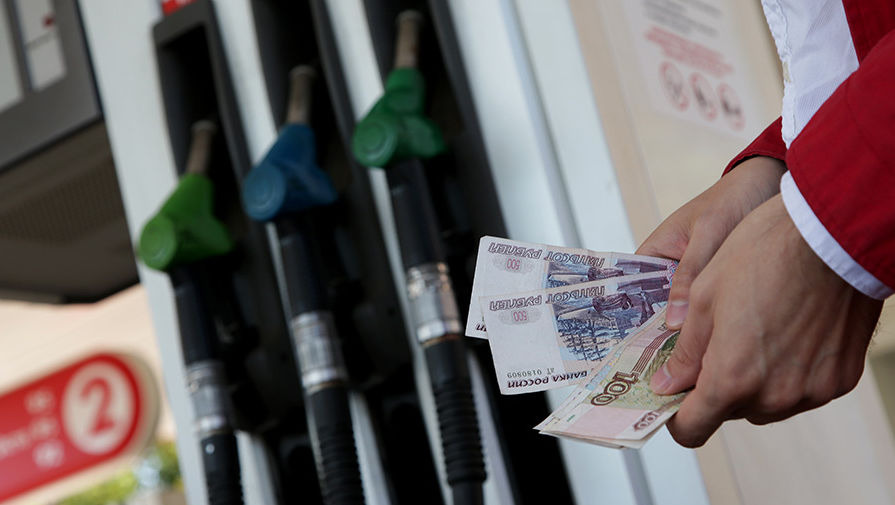 Финансовое управление Администрации Белокалитвинского района
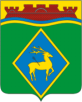 НАЛОГИ НА СОВОКУПНЫЙ ДОХОД
ЕДИНЫЙ НАЛОГ НА ВМЕНЕННЫЙ ДОХОД
ЕДИНЫЙ СЕЛЬСКОХОЗЯЙСТВЕННЫЙ НАЛОГ
НАЛОГ, ВЗИМАЕМЫЙ В СВЯЗИ С ПРИМЕНЕНИЕМ ПАТЕНТНОЙ СИТЕМЫ НАЛОГООБЛАЖЕНИЯ
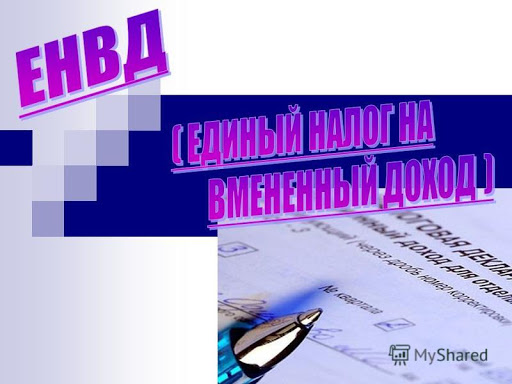 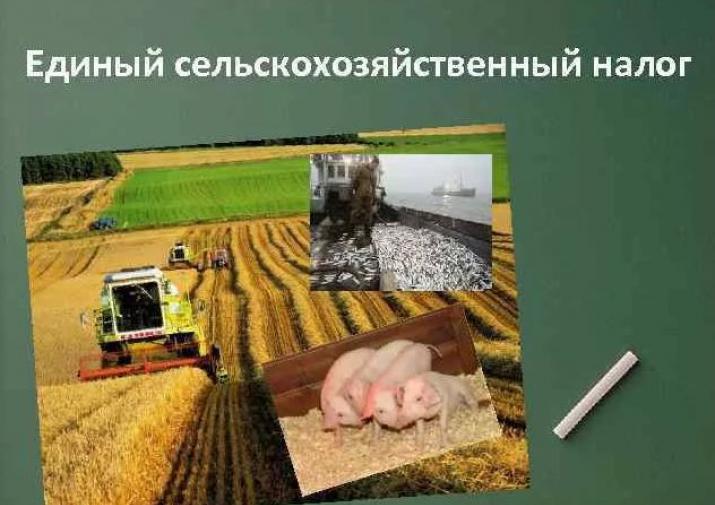 Финансовое управление Администрации Белокалитвинского района
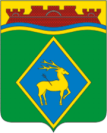 РЕАЛИЗАЦИЯ ПЛАНА МЕРОПРИЯТИЙ ПО УВЕЛИЧЕНИЮ ПОСТУПЛЕНИЙ НАЛОГОВЫХИ НЕНАЛОГОВЫХ ДОХОДОВ  БЮДЖЕТА БЕЛОКАЛИТВИНСКОГО РАЙОНА НА 2017-2019 ГОДА
Совершенствование регионального налогового законодательства
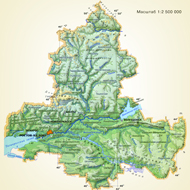 Проведена оценка эффективности налоговых льгот
Проведена работа по переходу на исчисление налога на имущество физических лиц от кадастровой стоимости
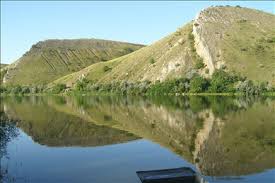 Расширение налогооблагаемой базы
Повышение эффективности использования имущества государственно и муниципальной собственности
Верификация баз данных по имущественным налогам
Финансовое управление Администрации Белокалитвинского района
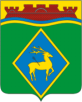 Структура  доходной части бюджета Белокалитвинского района в 2019 году
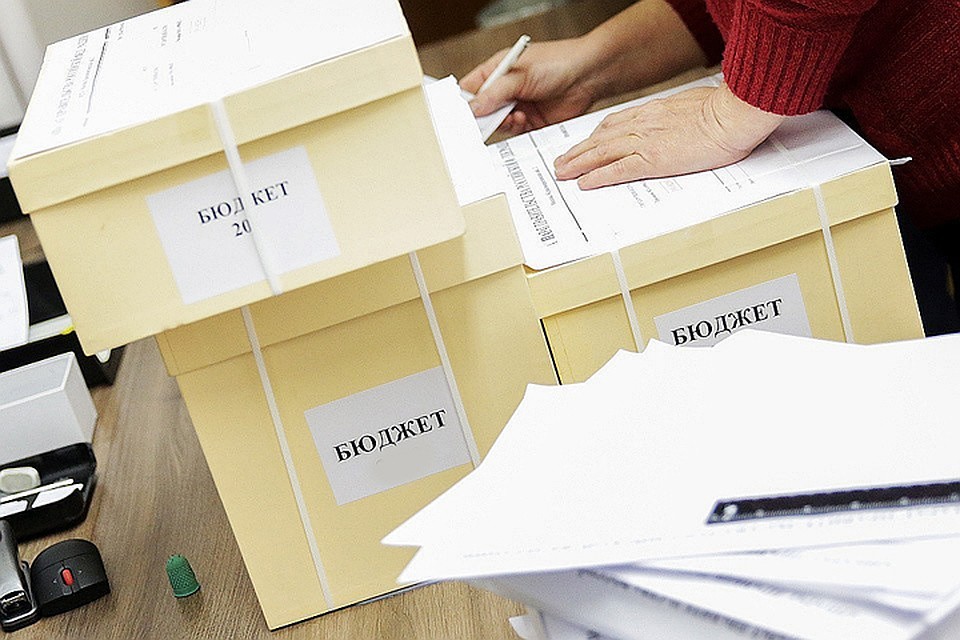 Финансовое управление Администрации Белокалитвинского района
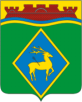 ИЗМЕНЕНИЯ ПАРАМЕТРОВ БЮДЖЕТА РАЙОНА ПО НАЛОГОВЫМ И НЕНАЛОГОВЫМ ДОХОДАМ В 2019 ГОДУ
ИЗМЕНЕНИЯ, ТЫС.РУБЛЕЙ
+81,6
Решение от 29.04.2019 №308
+4 936,3
Решение от 21.06.2019 №317
+15 695,8
Решение от 22.08.2019 №331
+1 474,0
Решение от 31.10.2019 №345
+40,1
Решение от 24.12.2019 №356
Финансовое управление Администрации Белокалитвинского района
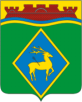 Безвозмездные поступления из областного бюджета в 2019 году
Финансовое управление Администрации Белокалитвинского района
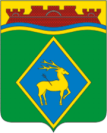 Бюджет Белокалитвинского района в 2019 году исполнен в сумме 3 607 376,3 тыс.рублей, из них:
Финансовое управление Администрации Белокалитвинского района
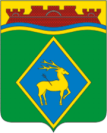 Бюджет Белокалитвинского района в 2019 году
 по социальной сфере 
исполнен в сумме  2 776 290,8 тыс. рублей, из них:
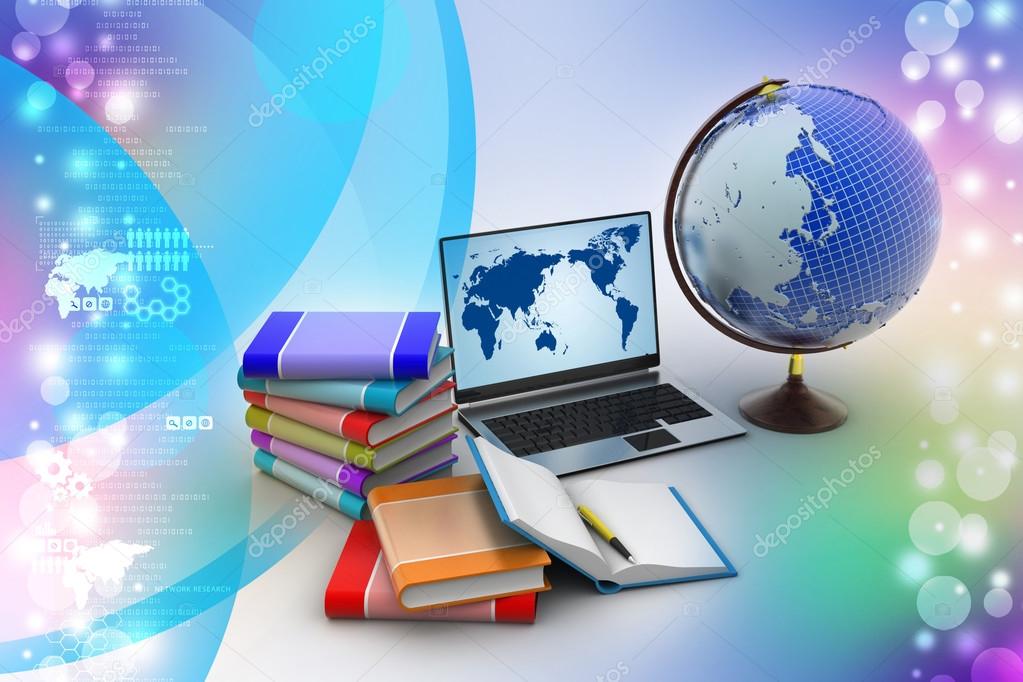 Финансовое управление Администрации Белокалитвинского района
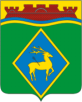 Предоставление муниципальных услуг
 в сфере образования в 2019 году
Услуги дошкольного образования предоставлены  3 603  воспитанникам в 
48 детских садах
Услуги дополнительного образования предоставлены
9 097 учащимся в 10 учреждениях
Услуги общего образования предоставлены 9 153 учащимся в 38 школах
Услуги по организации отдыха и оздоровления детей предоставлены 
3 547 детям
Финансовое управление Администрации Белокалитвинского района
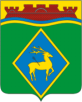 Структура расходов бюджета Белокалитвинского района в  2019 году 
на образование 1 346 715,0 тыс. рублей
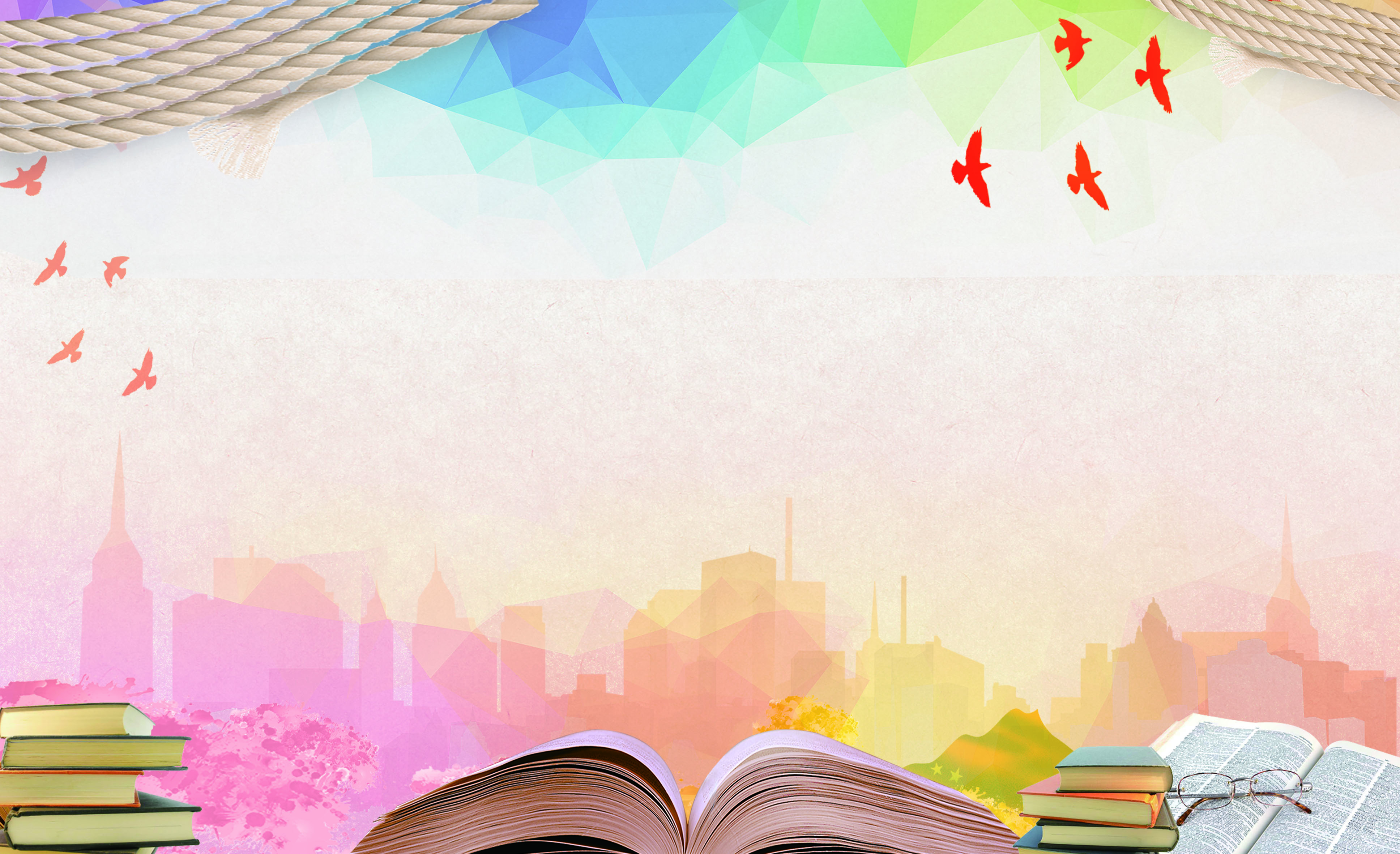 Дошкольное образование  407 664,3 тыс. рублей
Общее образование 735 798,5 тыс. рублей
Дополнительное образование 147 225,1 тыс. рублей
Профессиональная подготовка, переподготовка и повышение квалификации 275,7 тыс. рублей
Молодежная политика 27 310,0 тыс. рублей
Другие вопросы в области образования 28 441,5 тыс. рублей
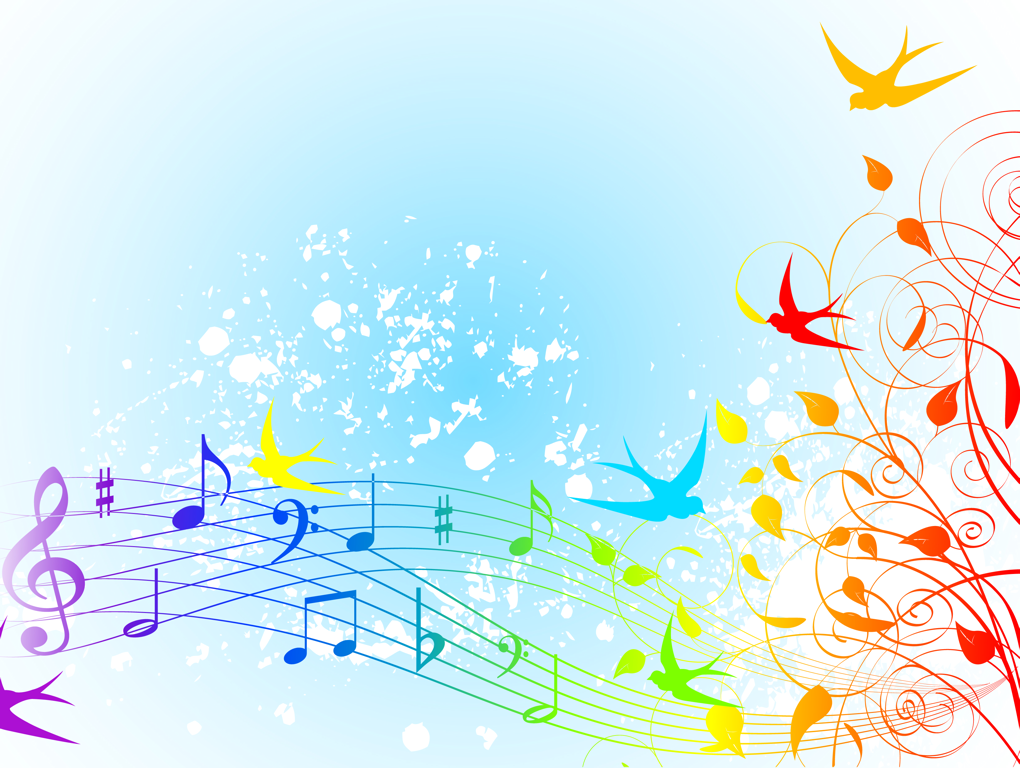 Финансовое управление Администрации Белокалитвинского района
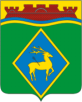 Структура расходов бюджета 
Белокалитвинского района в 2019 году по отрасли «Культура», всего – 142 720,1 тыс. рублей, из них:
На обеспечение деятельности библиотек – 44 131 ,1 тыс.рублей
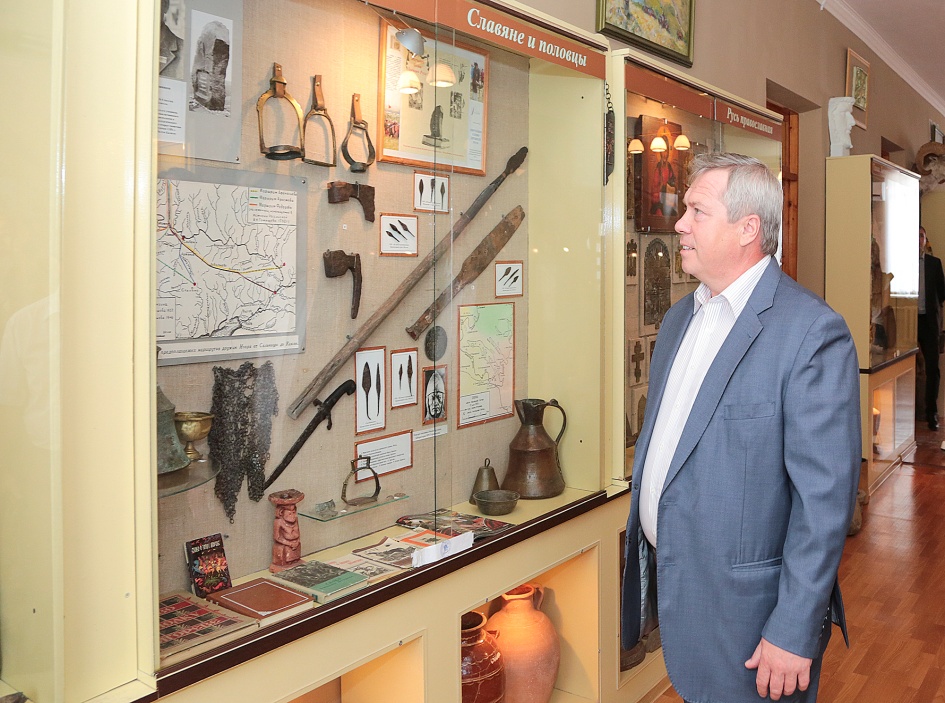 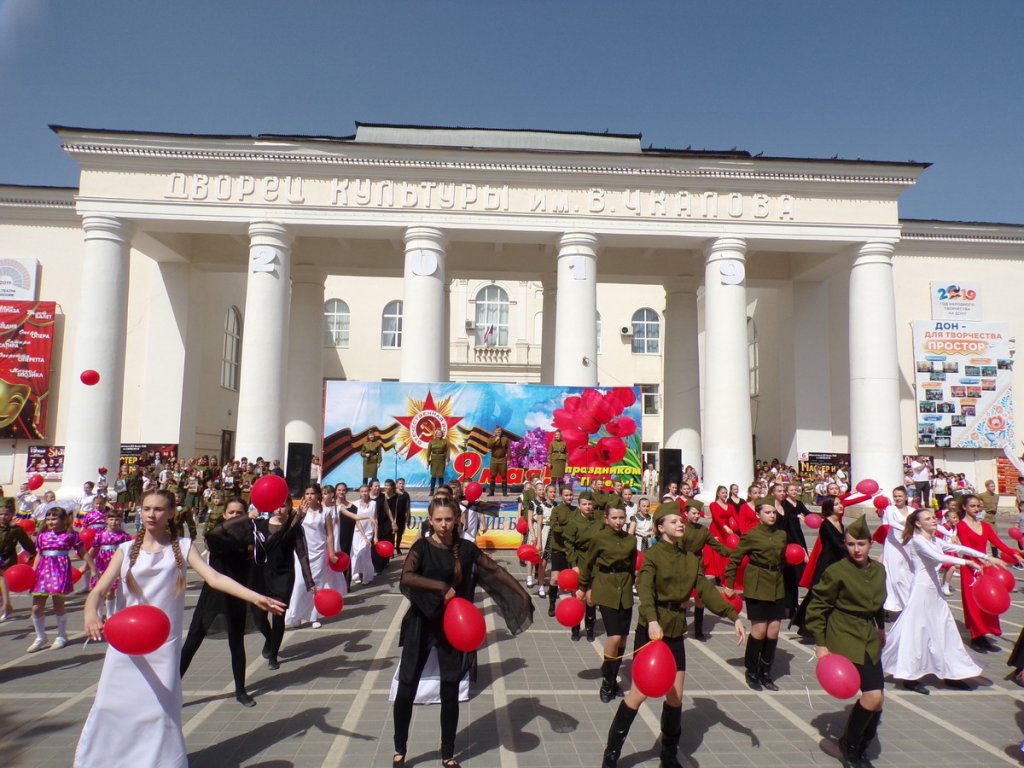 На обеспечение деятельности музея –  5 474,6  тыс.рублей
На обеспечение деятельности учреждений культурно-досугового типа  – 87 739,9 тыс.рублей
На проведение мероприятий в области культуры 
– 579,2 тыс.рублей
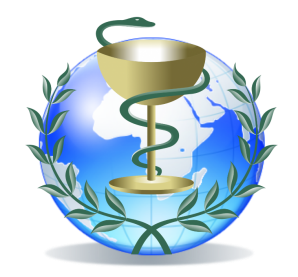 Финансовое управление Администрации Белокалитвинского района
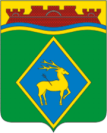 Бюджет Белокалитвинского района в 2019 году
 в сфере здравоохранения исполнен
 в сумме 52 190,8 тыс. рублей, из них:
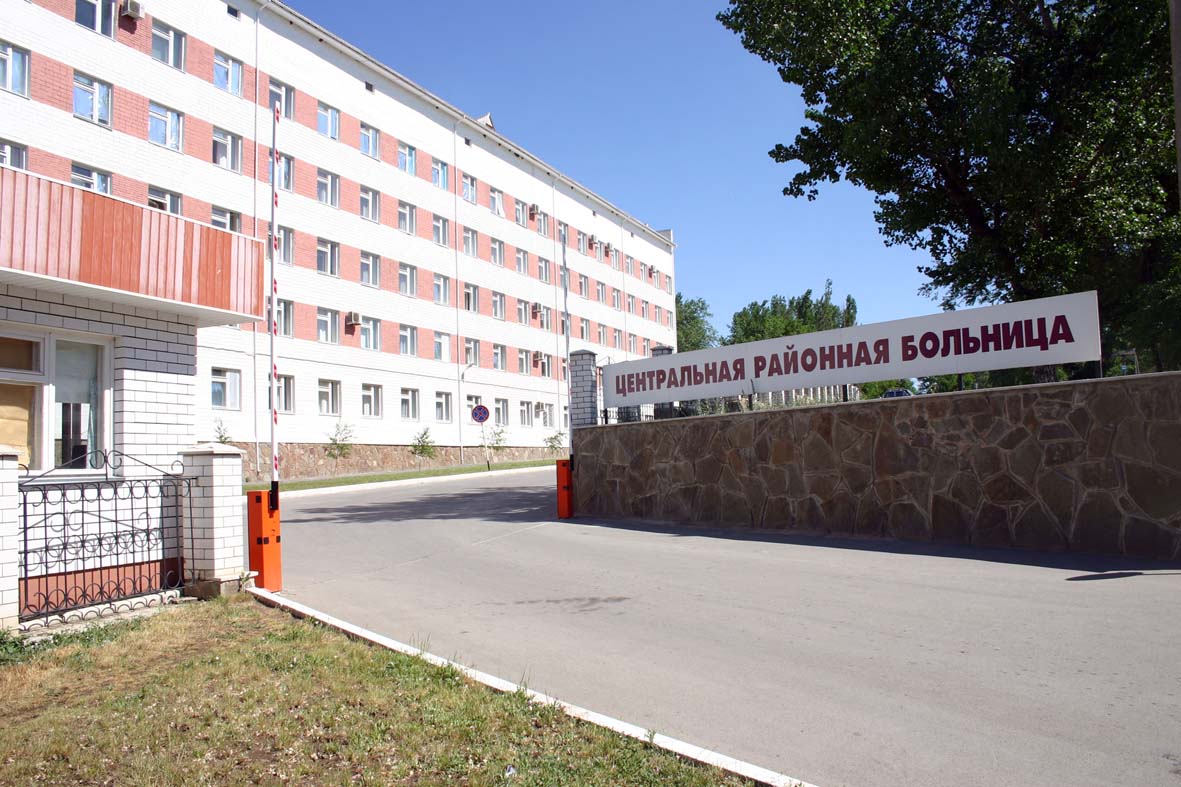 Стационарная медицинская помощь 
– 34 902,1 тыс.рублей
Амбулаторная помощь
 – 8 778,6 тыс.рублей
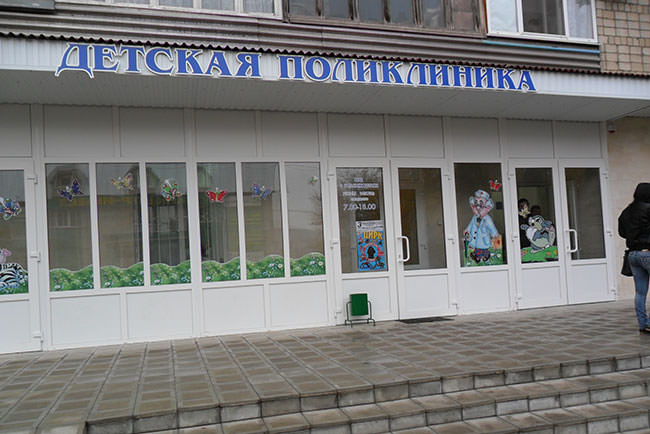 Скорая медицинская помощь
 – 512,8 тыс.рублей
Другие вопросы в области здравоохранения – 7 997,3 тыс.рублей
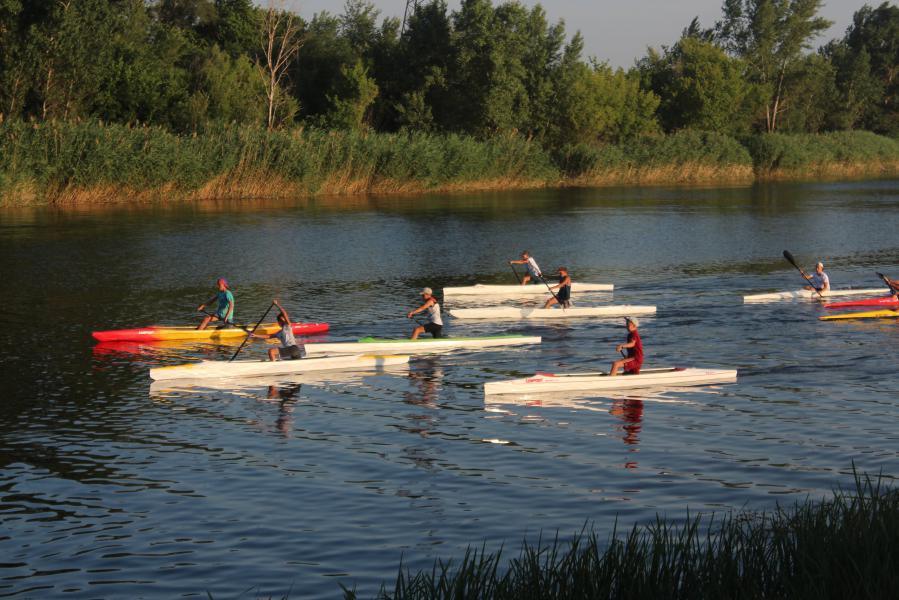 Финансовое управление Администрации Белокалитвинского района
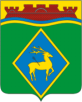 Расходы  на физическую культуру и спорт в 2019 году исполнены в сумме  3 523,3 тыс. рублей
Данные средства были направлены на спортивно-массовые мероприятия в рамках реализации 
подпрограммы  «Развитие физической культуры и спорта» муниципальной программы «Молодежь Дона»
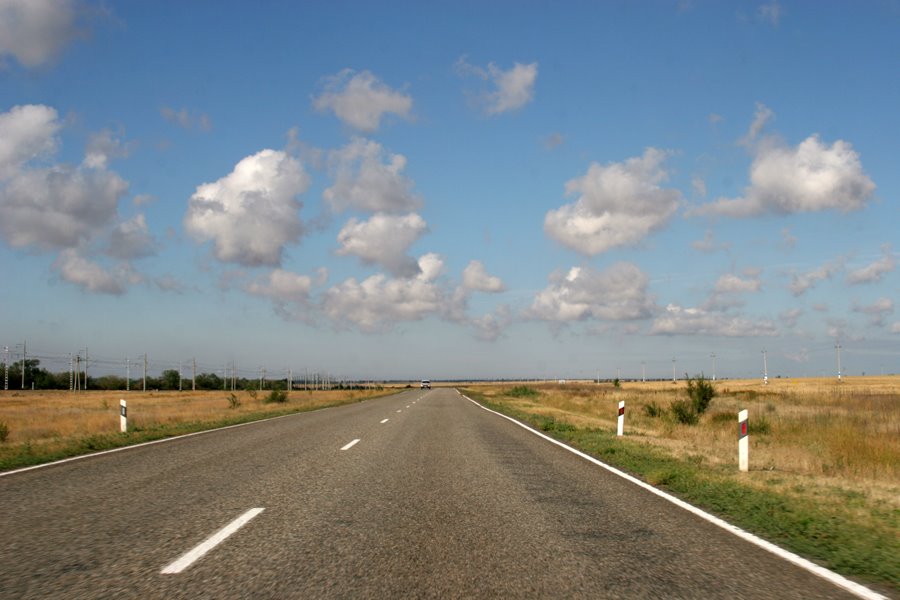 Финансовое управление Администрации Белокалитвинского района
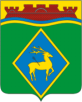 Расходы на поддержку экономики
 в 2019 году составили 165 683,7 тыс. рублей
 и были направлены на:
Другие вопросы в области национальной экономики
 – 1 486,8 тыс.рублей
Сельское хозяйство и рыболовство                       – 6 831,8 тыс.рублей
Дорожное хозяйство
 – 157 365,1 тыс.рублей
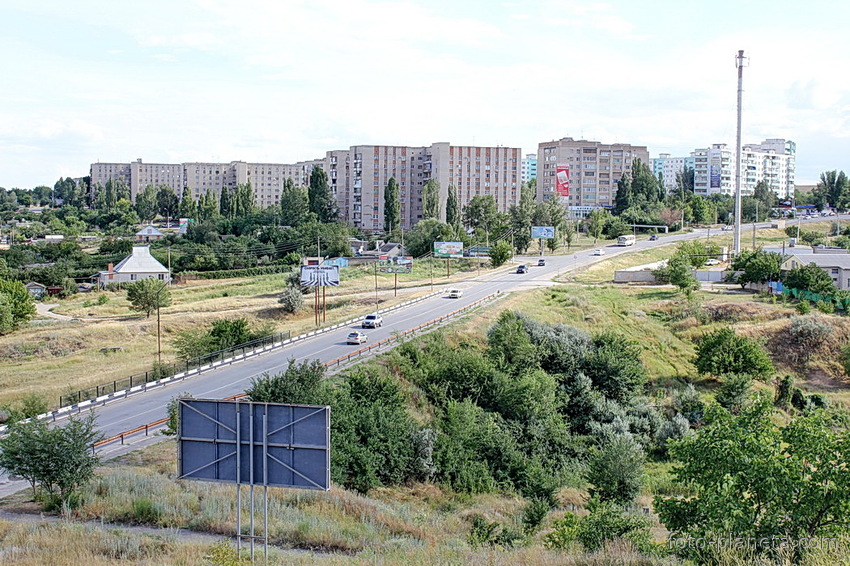 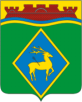 Финансовое управление Администрации Белокалитвинского района
Дорожный  фонд  в сумме  40 784,2 тыс. рублей  распределен по следующим направлениям:
капитальный ремонт дорог 
– 865,2 тыс. рублей
содержание и ремонт дорог
– 33 473,7 тыс. рублей
строительство и реконструкция внутрипоселковых дорог          – 378,2 тыс. рублей
на разработку проектно-сметной документации по капитальному ремонту  –  1 715,8 тыс. рублей
на обеспечение безопасности дорожного движения 
– 4 351,3тыс. рублей
Финансовое управление Администрации Белокалитвинского района
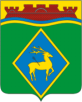 Расходы в сфере национальной безопасности и правоохранительной деятельности в бюджете Белокалитвинского района в 2019 году исполнены в сумме 22 047,6 тыс. рублей, в том числе на:
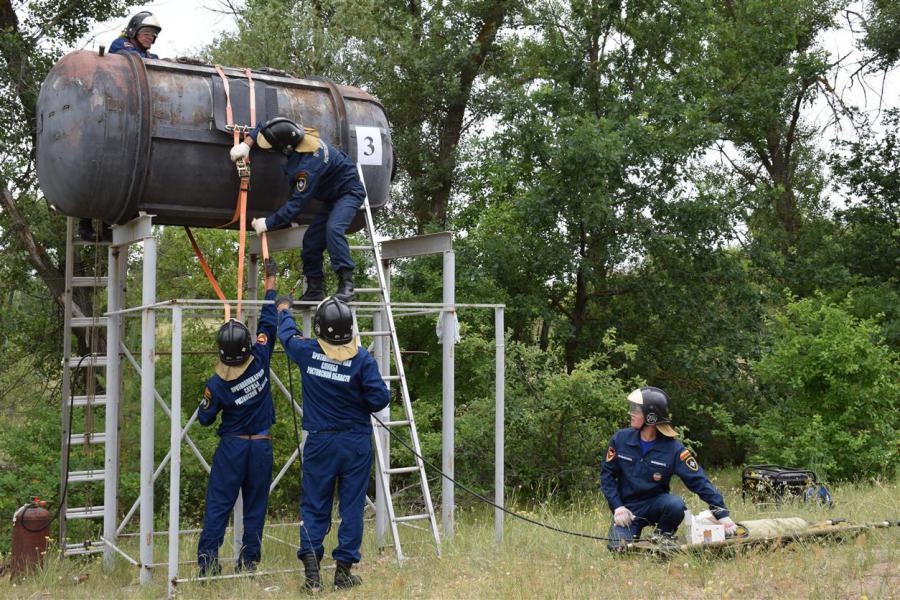 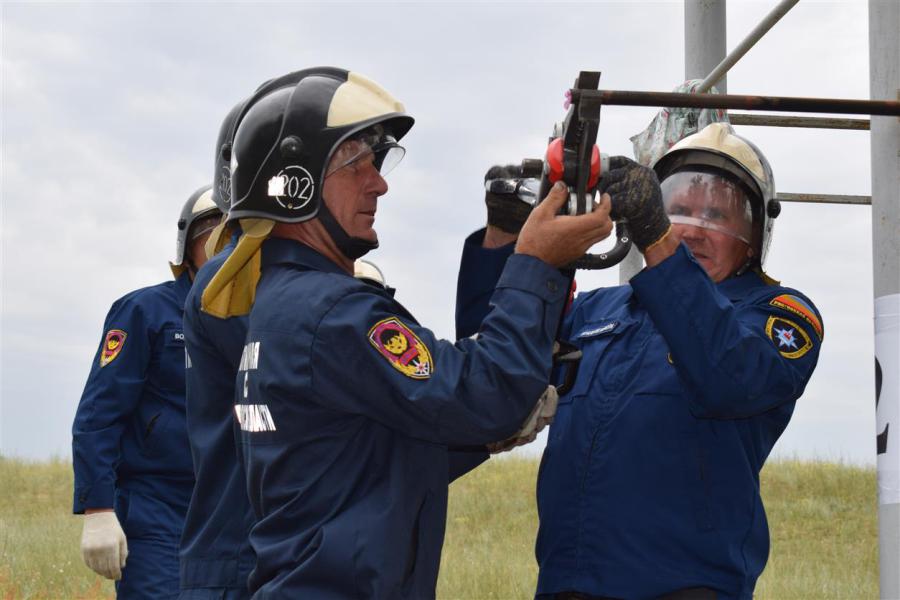 финансовое обеспечение муниципального казенного учреждения Белокалитвинского района «Управление ГО и ЧС», улучшение материально-технической базы поисково-спасательного формирования
 финансовое обеспечение «СЛУЖБА 112» Белокалитвинского района
финансовое обеспечение деятельности аварийно-спасательных формирований по предупреждению и ликвидации ЧС, в том числе на осуществление переданных полномочий поселений Белокалитвинского района
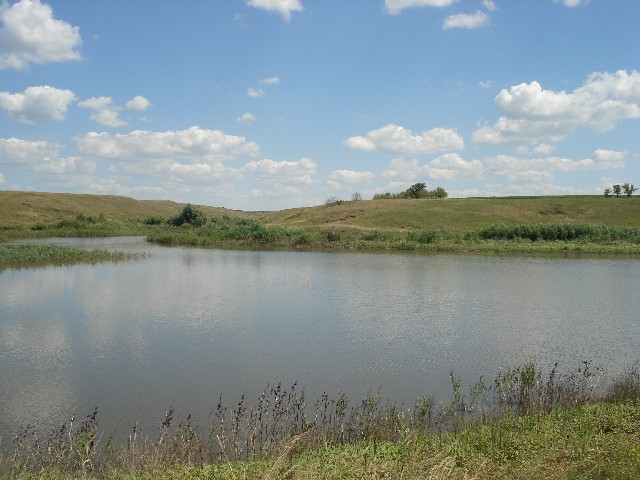 Финансовое управление Администрации Белокалитвинского района
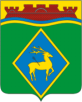 Расходы на мероприятия в области охраны окружающей среды в 2019 году исполнены в сумме  90,2 тыс.рублей и направлены на организацию детско-юношеского экологического движения
Финансовое управление Администрации Белокалитвинского района
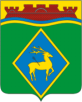 Приоритетным направлением деятельности остается 
совершенствование демографической политики в области социальной поддержки семьи и детей, по данному направлению в 2019 году исполнены расходы на:
Часть 1
Финансовое управление Администрации Белокалитвинского района
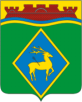 Приоритетным направлением деятельности остается 
совершенствование демографической политики в области социальной поддержки семьи и детей, по данному направлению в 2019 году исполнены расходы на:
Часть 2
Финансовое управление Администрации Белокалитвинского района
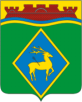 На обеспечение   жильем  отдельных  категорий  граждан в 2019 году направлено  
217 588,0 тыс. рублей
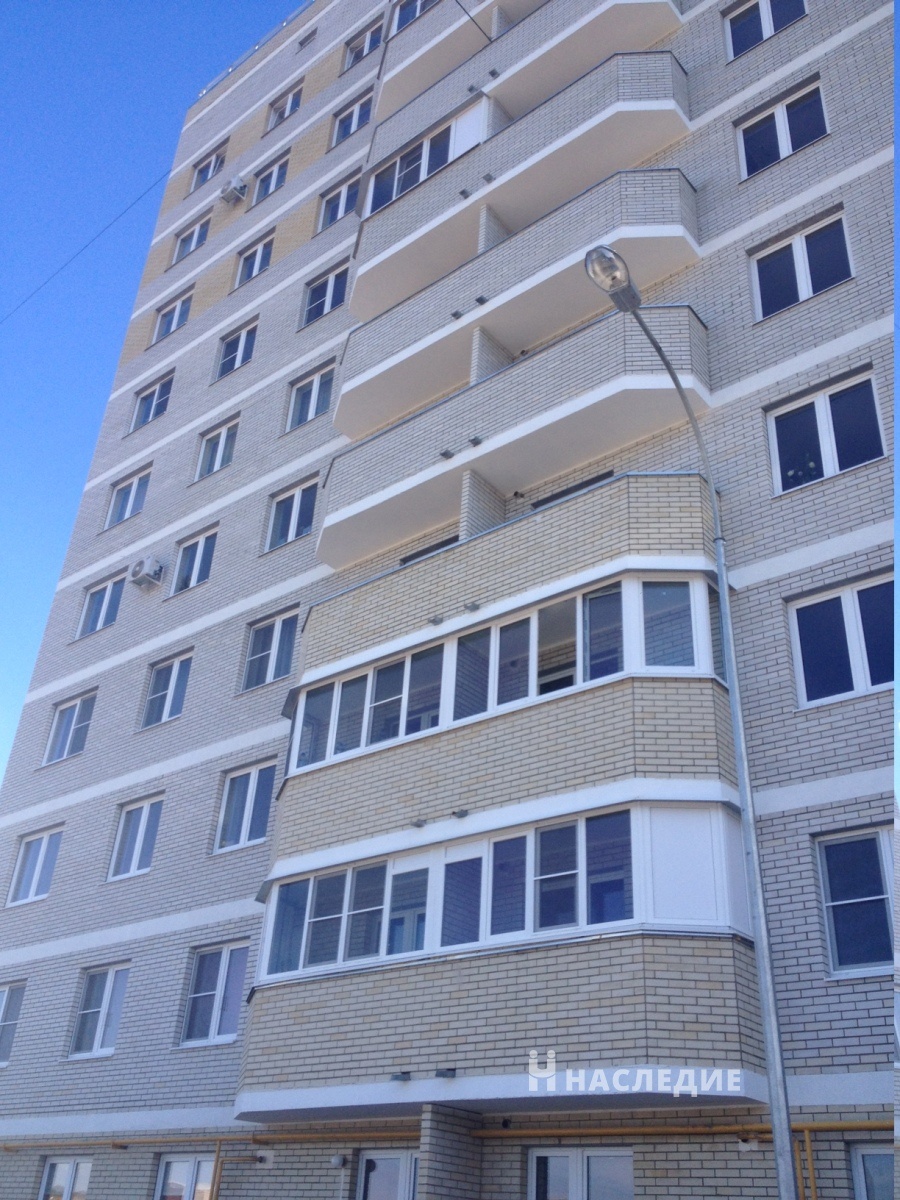 120 семей,
 в том числе: граждане, молодые семьи и молодые специалисты, проживающие на селе – 4 семьи; молодые семьи – 25 семей; семьи,  переселяемые из ветхого и аварийного жилья – 91 семья (211 человек).
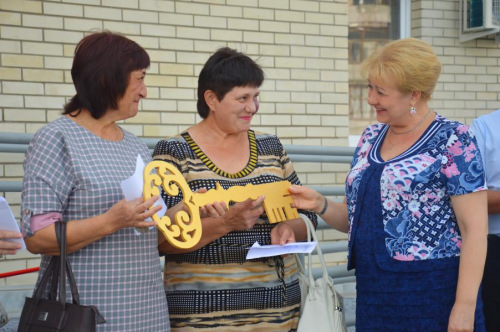 278 человек,
 в том числе:  дети-сироты и дети, оставшиеся без попечения родителей – 21 человек; 98 семей- по программе местного развития и обеспечения занятости для шахтерских городов и поселков
Финансовое управление Администрации Белокалитвинского района
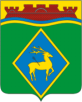 Меры социальной поддержки отдельных категорий граждан  484 838,4 тыс. рублей, из них:
Предоставление  
3 444 семьям субсидий на оплату жилых помещений и коммунальных услуг – 
75 155,2 тыс. рублей
4 505 ветеранов труда – 
74 232,1 тыс. рублей
Предоставление 9 030 льготникам мер социальной поддержки отдельным категориям граждан по оплате ЖКУ (инвалидам, ветеранам, чернобыльцам) – 
71 161,9 тыс. рублей
1 258 ветерана труда РО – 24 519,7 тыс. рублей
314 тружеников тыла  -     1 041,5тыс. рублей
Выплату ежемесячного пособия на 5 556 ребенка–
43 538,7 тыс. рублей
Предоставление  мер социальной поддержки 
3 863 специалистам, работающим и проживающим в сельской местности –
173 424,3 тыс. рублей.
84 реабилитированных гражданина – 
1 755,7 тыс. рублей
1 297 ребенка  первого-второго года жизни –
9 865,5 тыс. рублей
176 многодетные семьи – 
10 143,8 тыс. рублей
Финансовое управление Администрации Белокалитвинского района
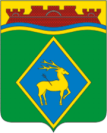 Исполнение бюджета Белокалитвинского района на 2019 год в сфере социальной политики
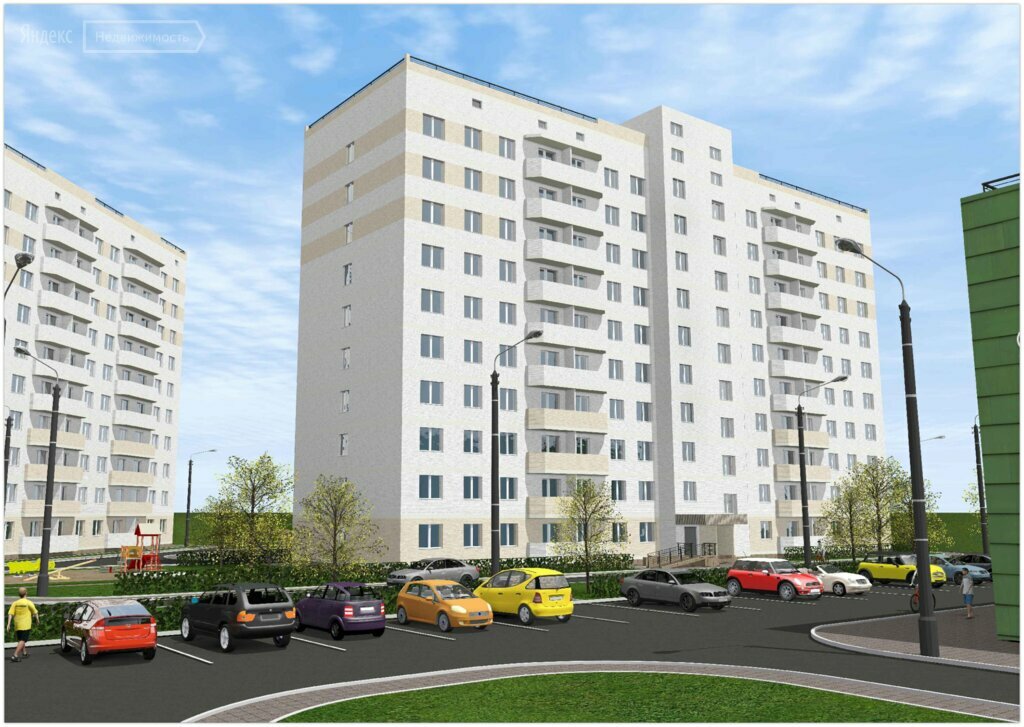 Обеспечение комфортным и доступным жильем граждан, нуждающихся в улучшении жилищных условий
переселение граждан из аварийного жилищного фонда – 175 729,0 тыс. рублей и по программе для шахтерских городов и поселков – 233 137,4 тыс. рублей
обеспечение жилыми помещениями детей-сирот и лиц, оставшихся без попечения родителей - 20 242,0 тыс. рублей
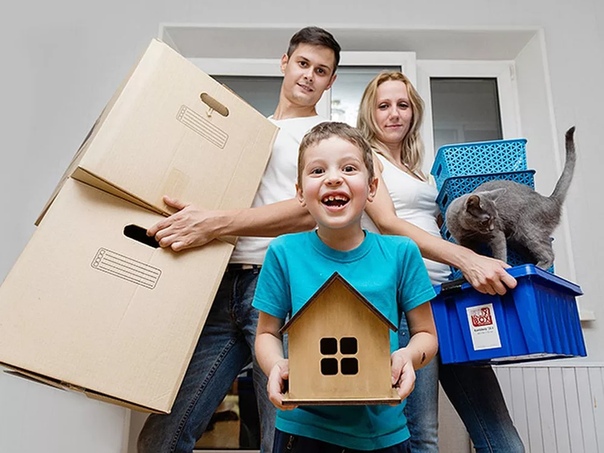 обеспечение жильем молодых семей, граждан, проживающих в сельской местности, в том числе молодых семей и молодых специалистов                         - 21 618,0 тыс. рублей
Финансовое управление Администрации Белокалитвинского района
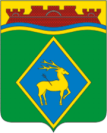 Исполнение бюджета Белокалитвинского района на 2019 год в сфере благоустройства
Благоустройство общественной территории сквер им. Сафарова Г.С. - 93 885,0 тыс. рублей
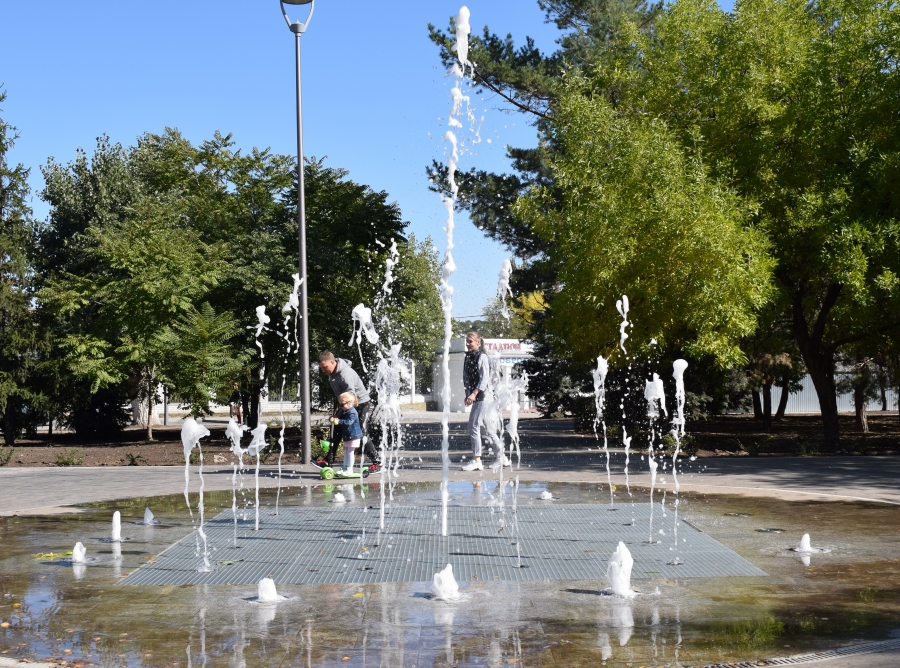 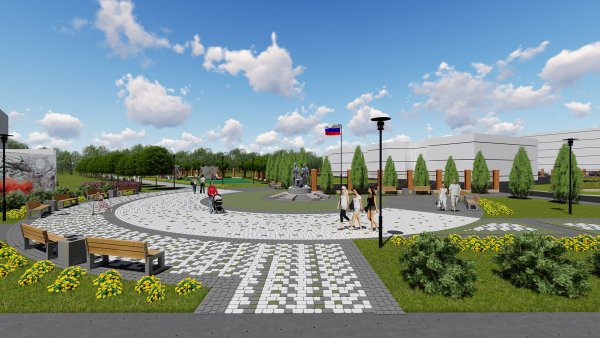 Благоустройство общественной территории сквер «Памяти воинам афганцам» – 21 158,2 тыс. рублей
Финансовое управление Администрации Белокалитвинского района
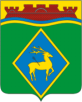 Общий объем предоставленных в 2019 году МБТ бюджетам поселений составил 468 782,7 тыс. рублей, в том числе:
Финансовое управление Администрации Белокалитвинского района
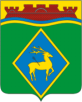 Объем межбюджетных трансфертов
 бюджетам поселений в 2019 году
тыс.рублей
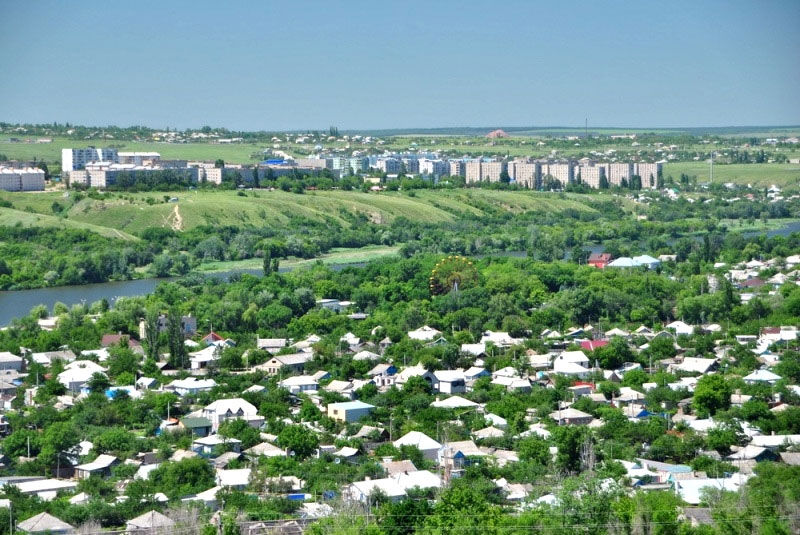 Финансовое управление Администрации Белокалитвинского района
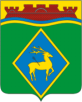 В 2019 году оказана финансовая поддержка поселениям на обеспечение первоочередных и социально-значимых расходов в сумме 1 630,9 тыс.рублей, из них:
Коксовское с.п.- 380,9 тыс. рублей
Краснодонецкое с.п.- 300,0 тыс. рублей
Литвиновское с.п.- 350,0 тыс. рублей
Рудаковское с.п.- 600,0 тыс. рублей
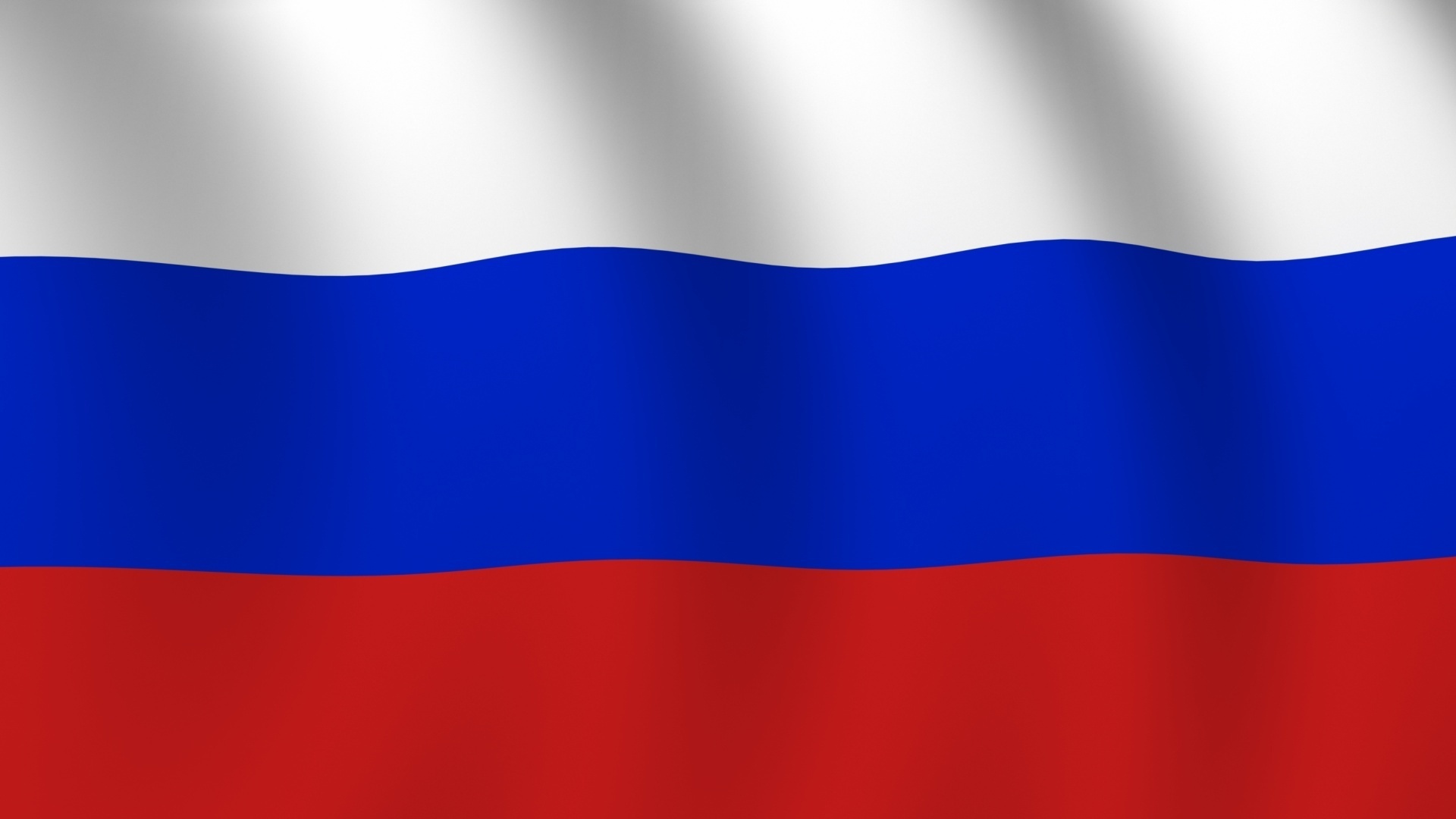 Финансовое управление Администрации Белокалитвинского района
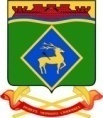 СПАСИБО
 ЗА 
ВНИМАНИЕ!